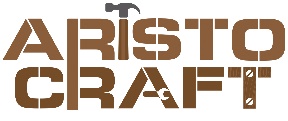 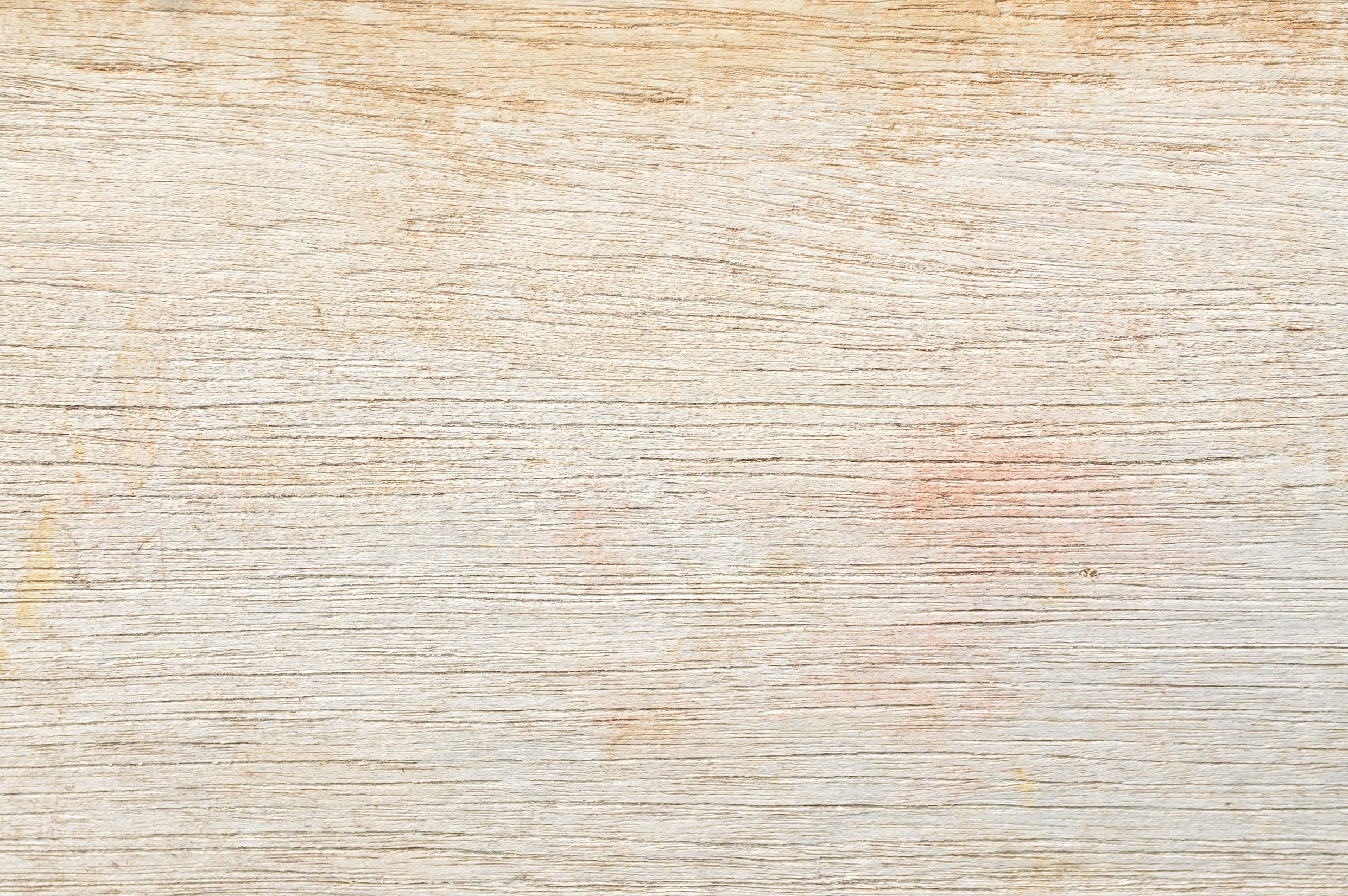 CATAPULT
Assembly instruction
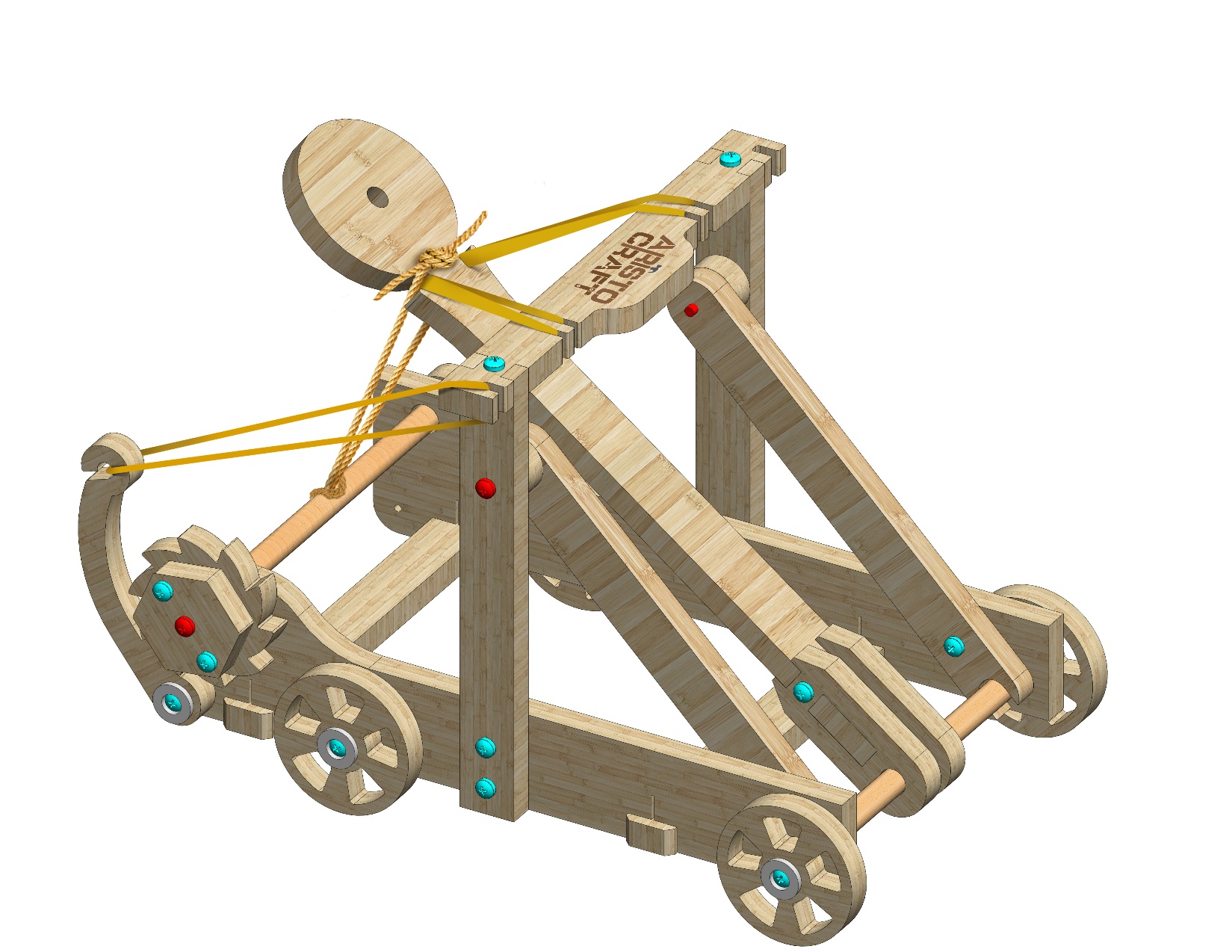 © All rights reserved to AristoCraft Ltd. Do not copy or reproduce without written permission.
Part list
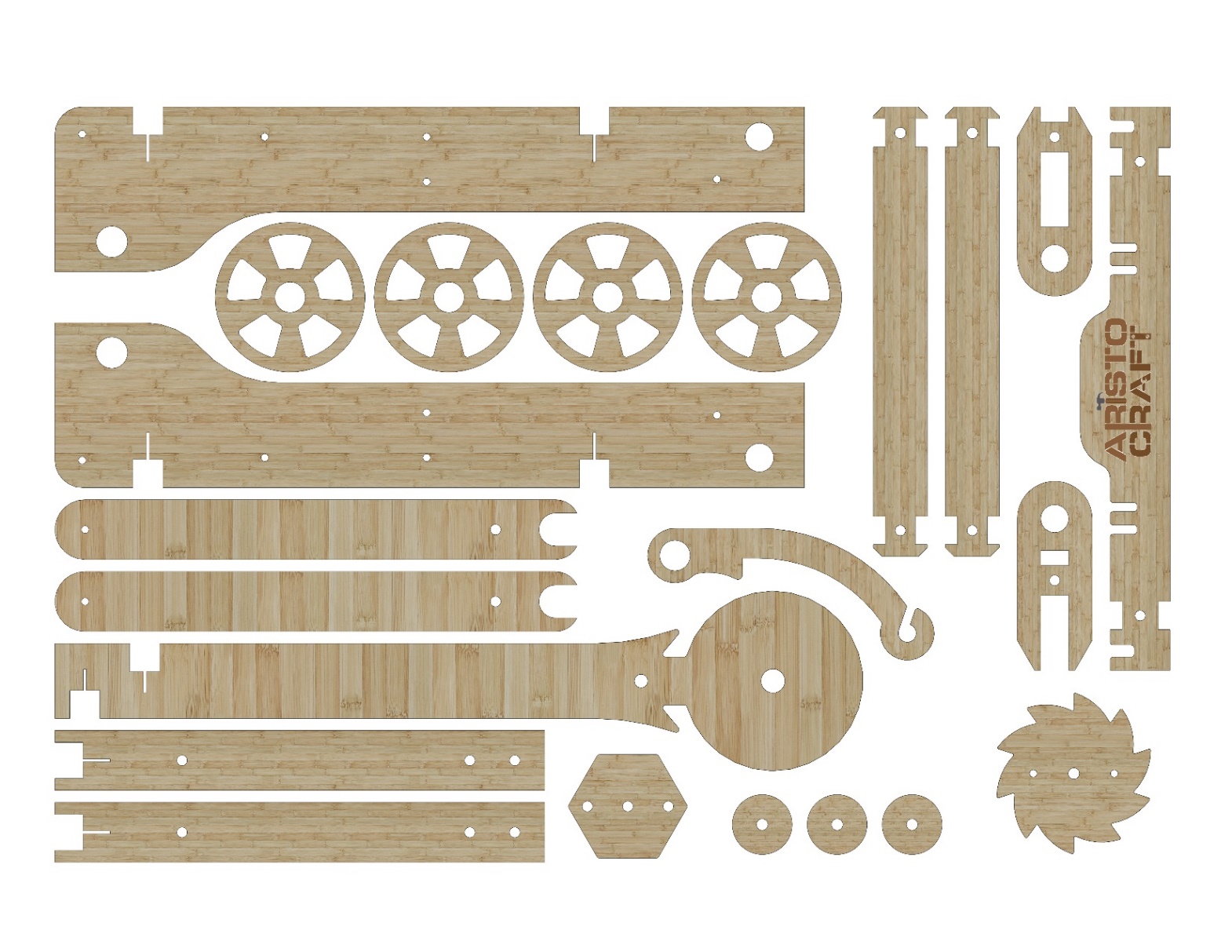 1
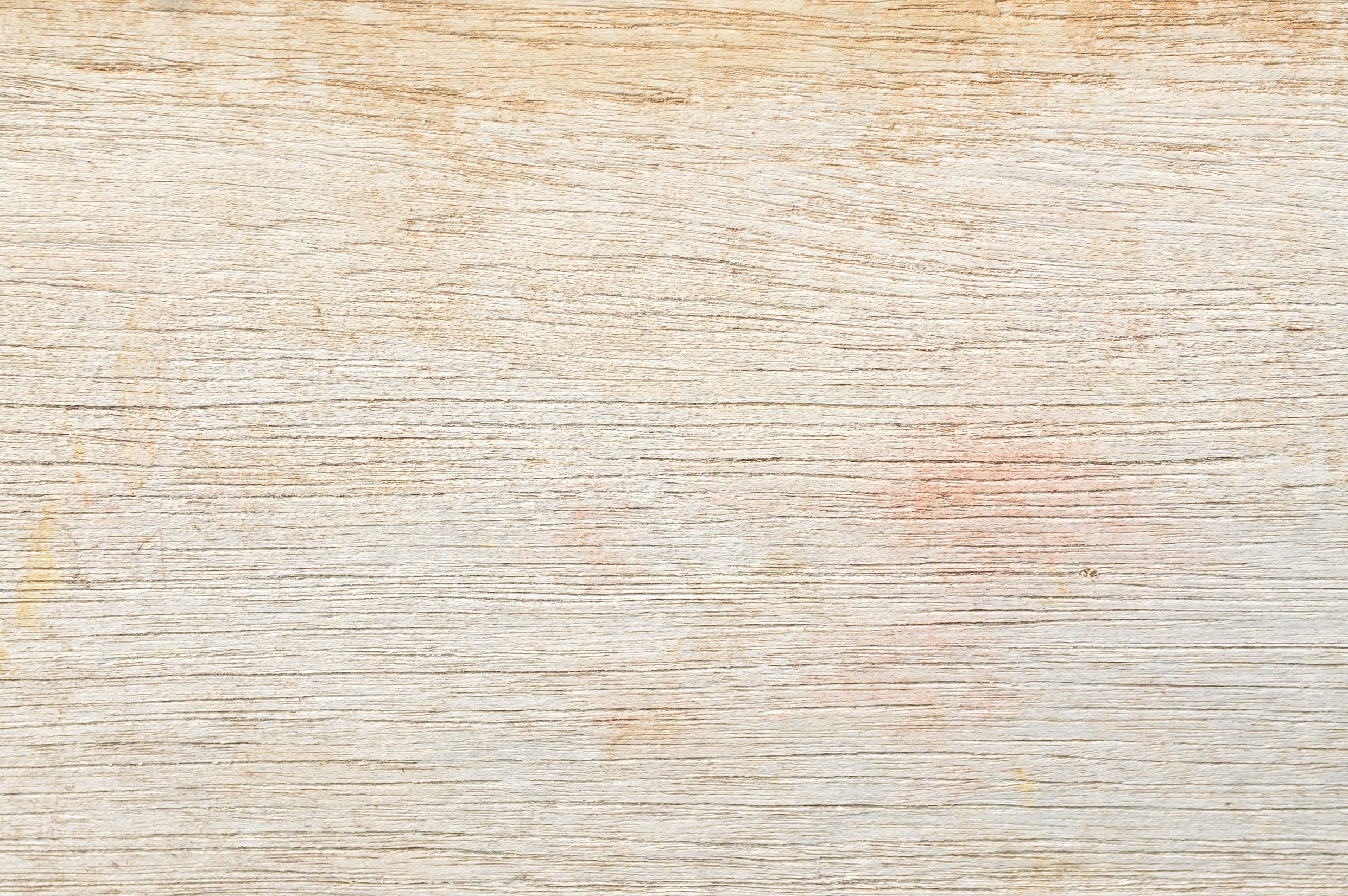 4
3
2
2
3
2
5
1
7
6
8
9
13
12
10
11
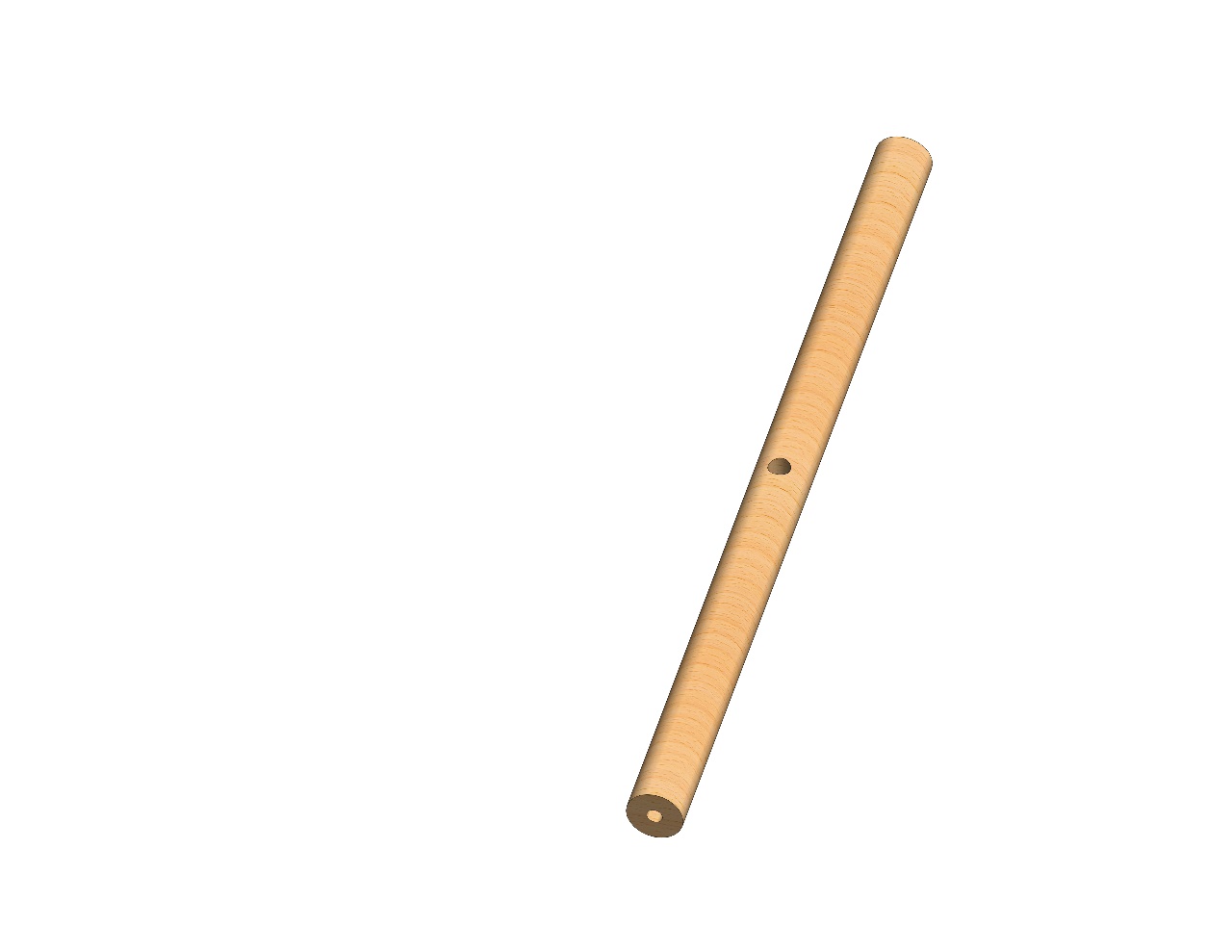 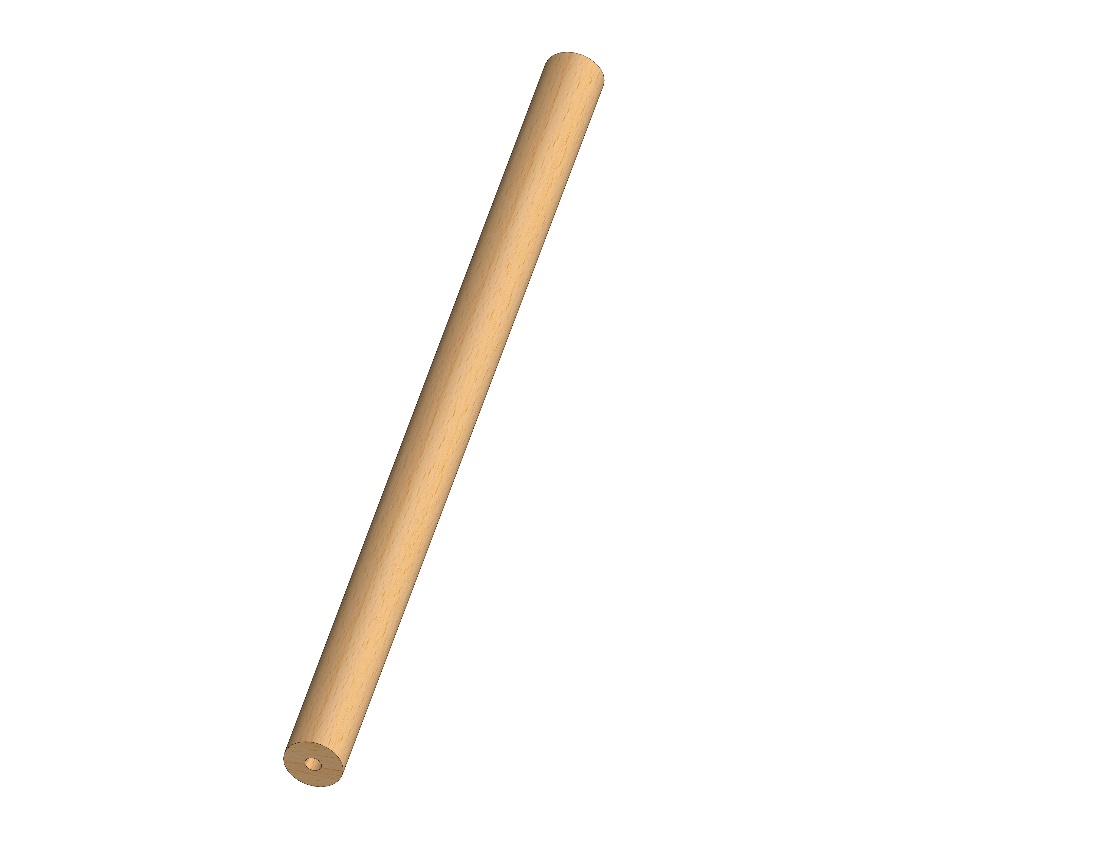 15
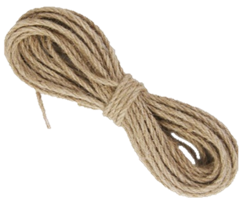 14
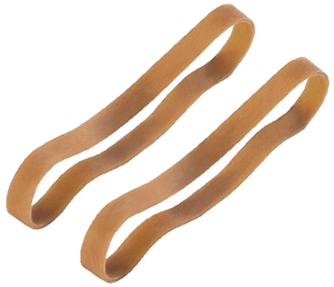 17
18
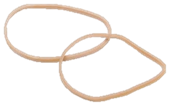 19
16
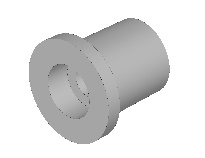 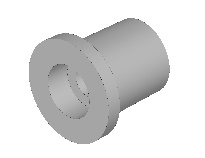 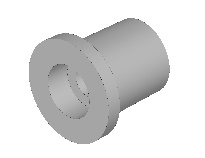 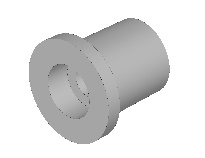 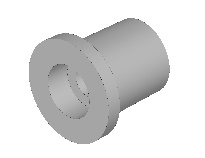 © All rights reserved to AristoCraft Ltd. Do not copy or reproduce without written permission.
Instructions
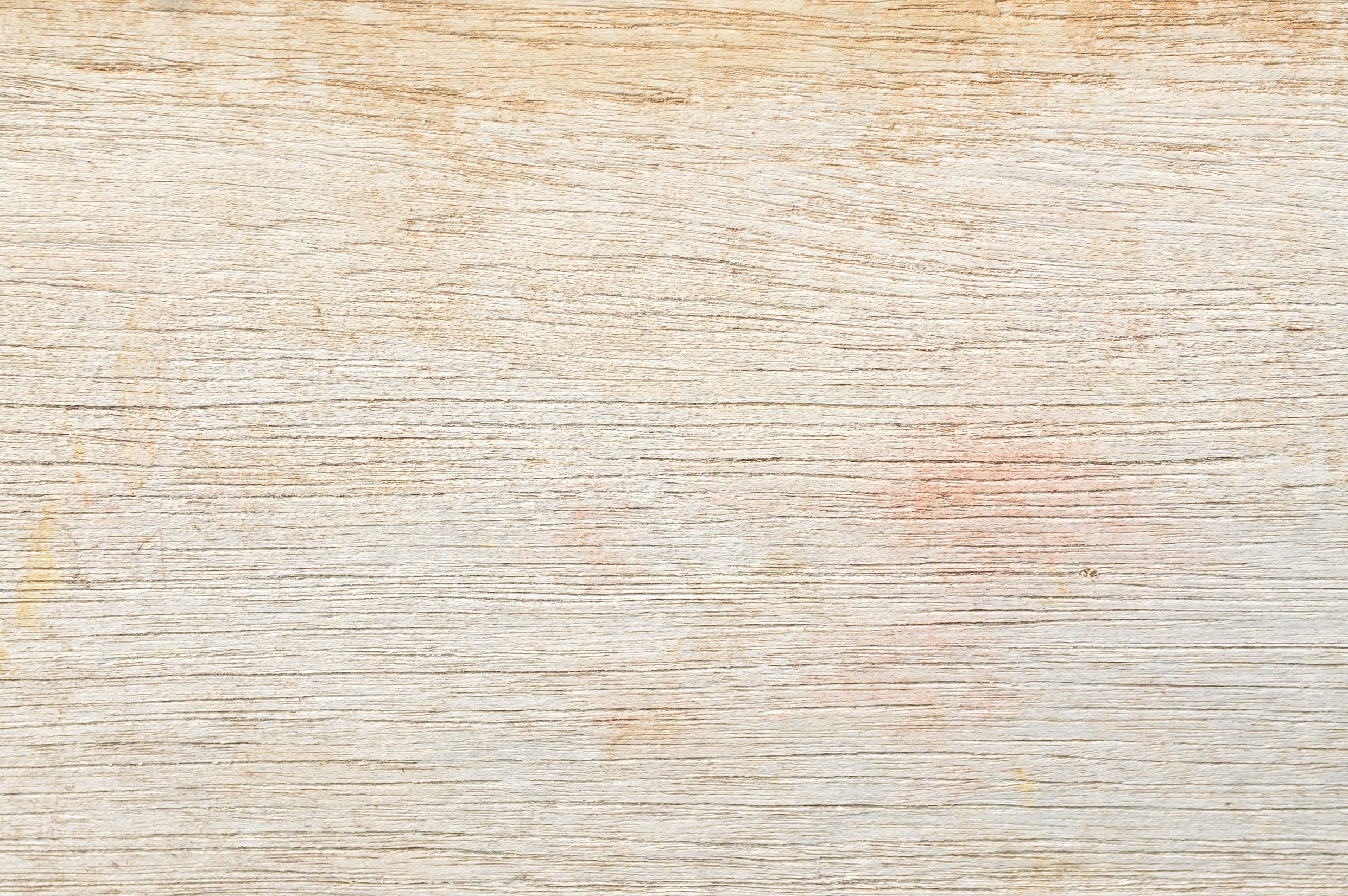 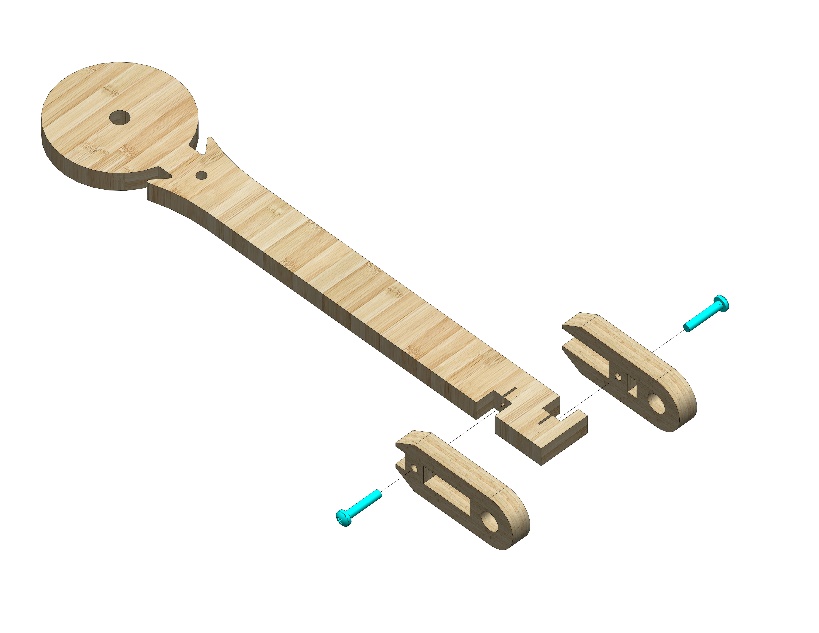 נחבר את חלקים 4 ו 8 לחלק מספר 9 כפי שמתואר בציור.
נשתמש ב 2 ברגי 20#.
9
8
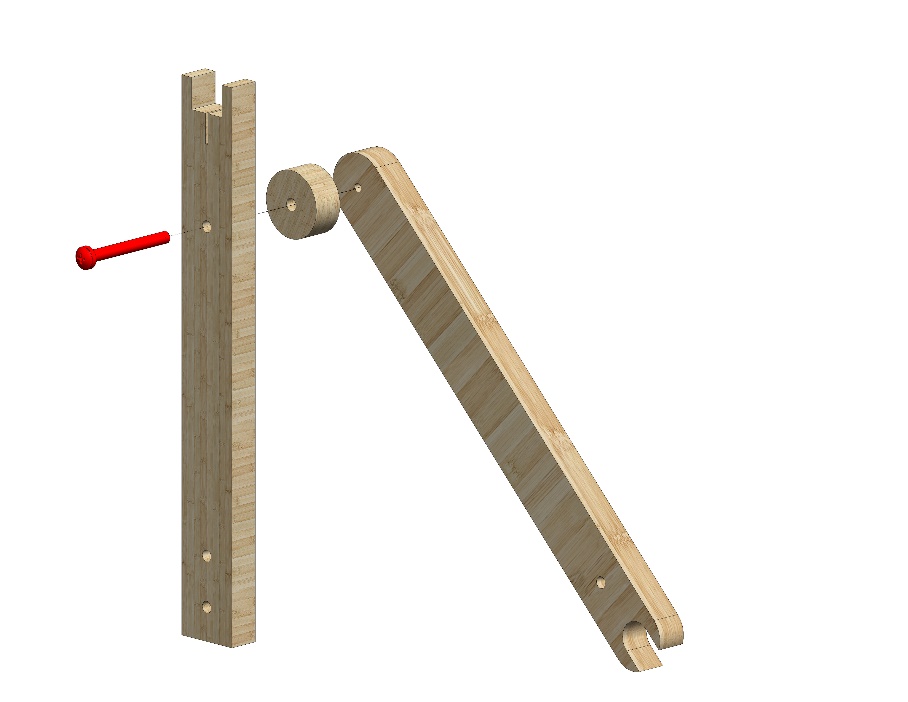 X2
4
12
6
Insert a #30 bolt through Part 10 and Part 12 to attach them to Part 6.
Make two of modules like this.
10
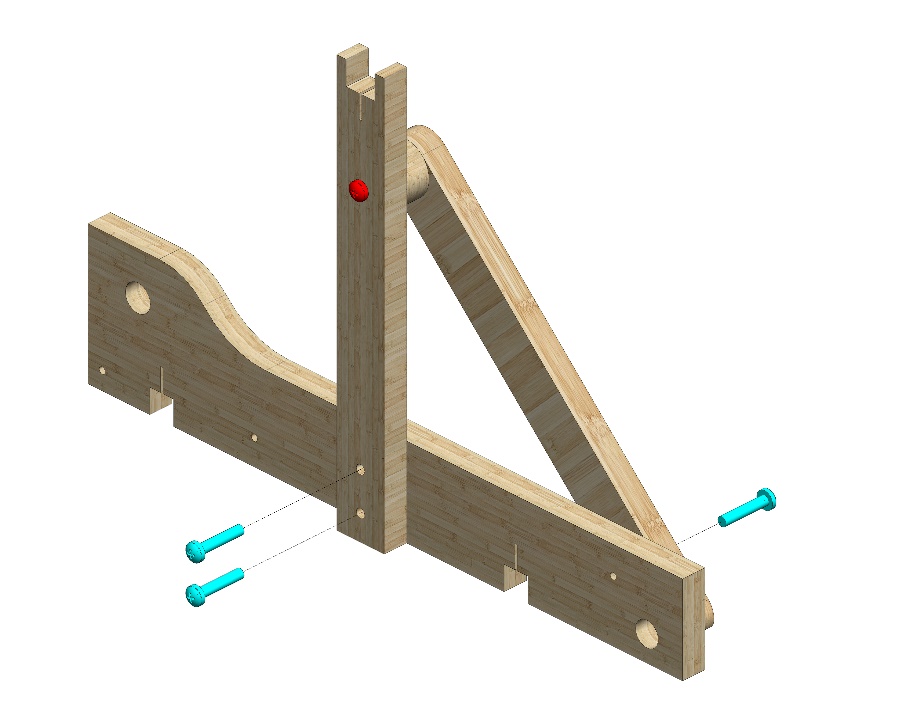 1
Connect one of these modules to Part 1 as pictured.
Use three #20 bolts.
© All rights reserved to AristoCraft Ltd. Do not copy or reproduce without written permission.
Attach two Part 3s.
Use two #20 bolts
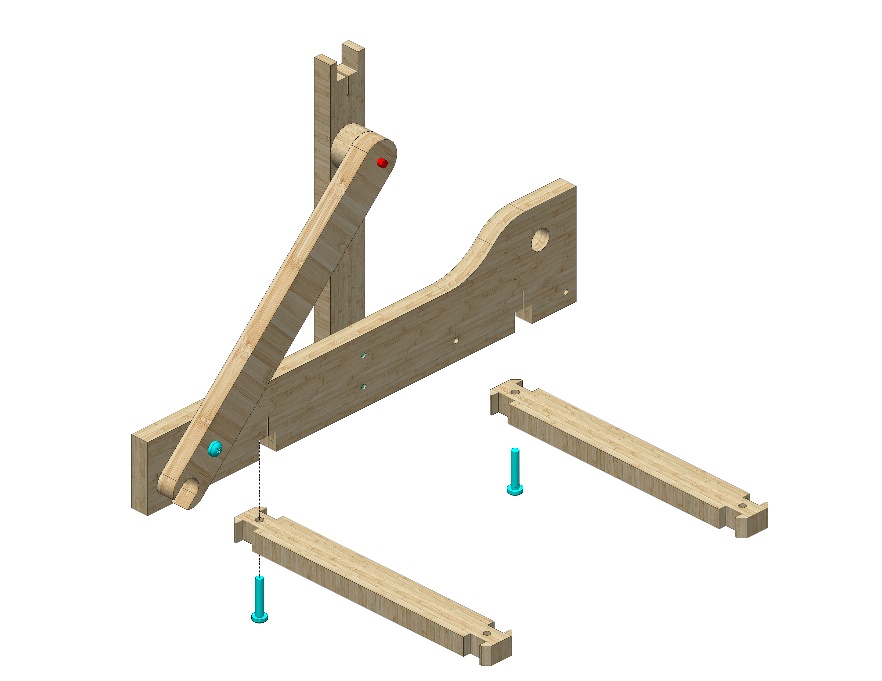 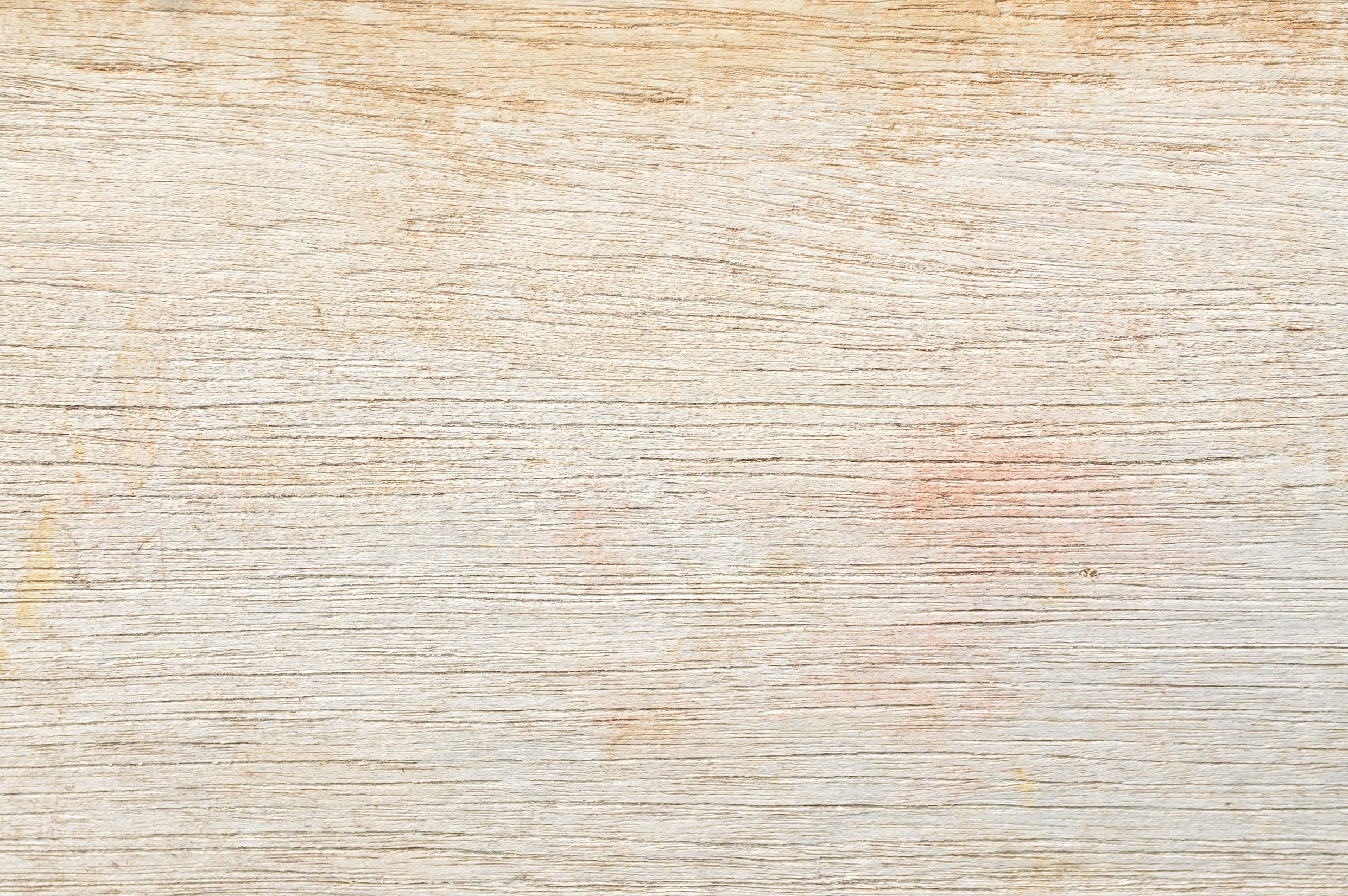 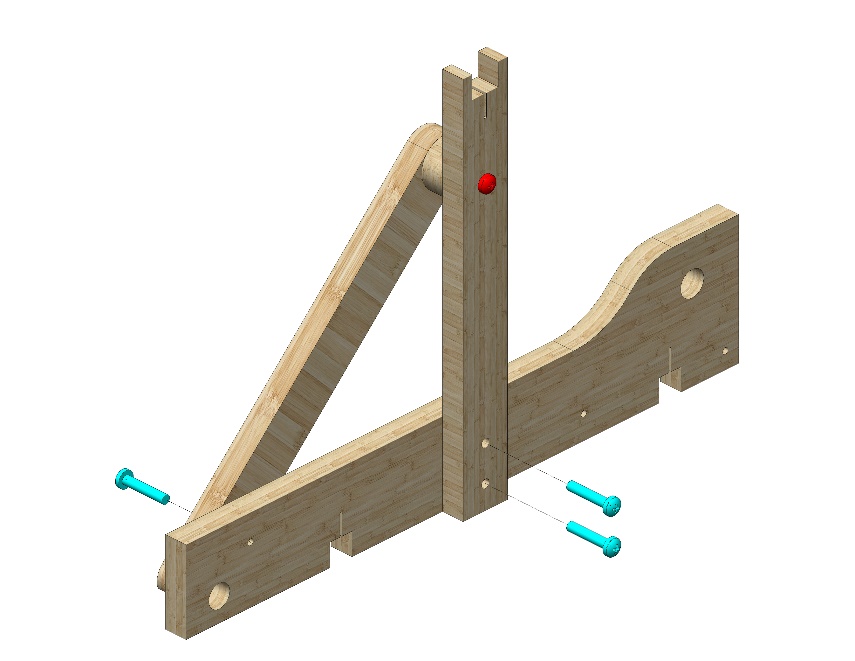 3
1
3
Join the second module to the other Part 1 as pictured.
Use three #20 bolts.
Attach this second set as pictured.
Use two #20 bolts.
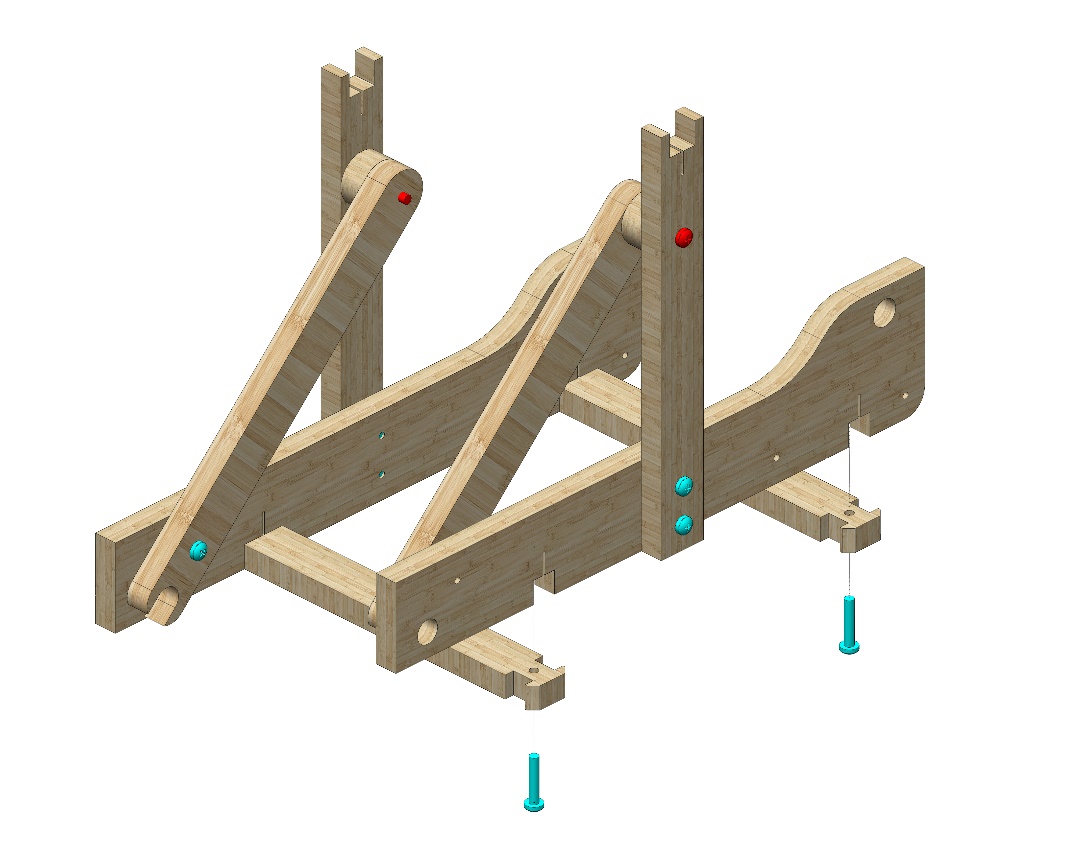 © All rights reserved to AristoCraft Ltd. Do not copy or reproduce without written permission.
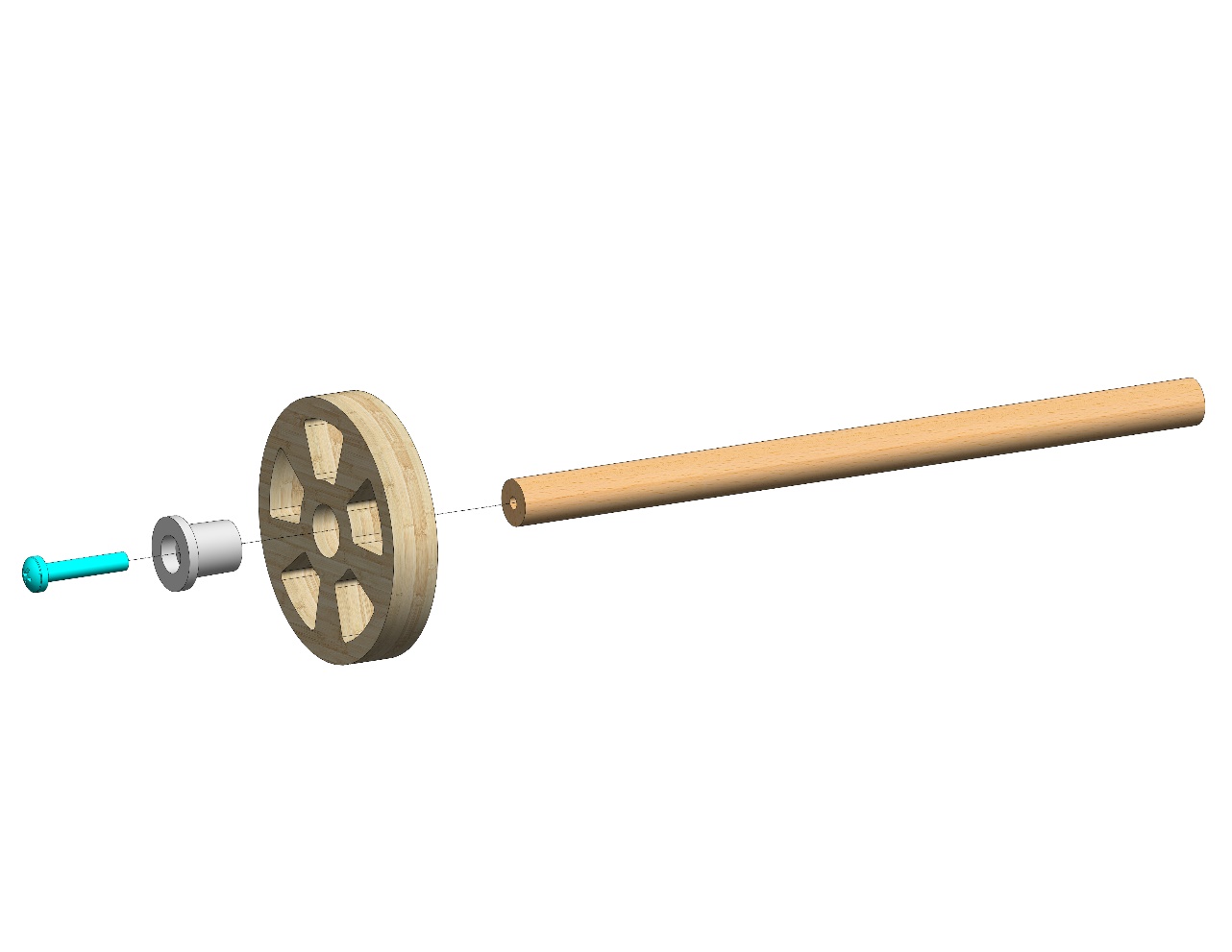 Insert a #20 bolt through Part 19 and Part 2 to attach them to Part 16.
19
16
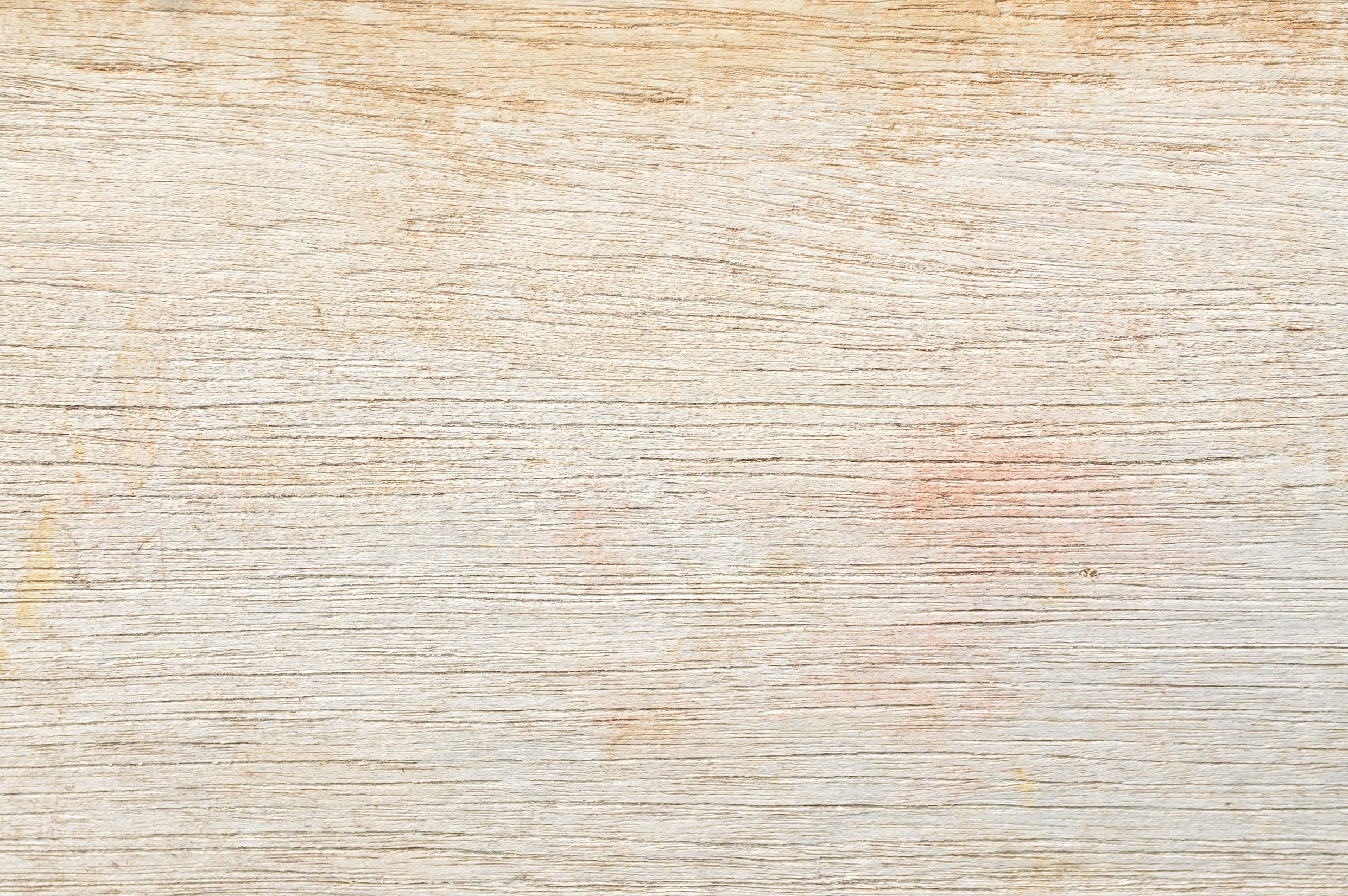 2
נשחיל את המוט דרך המכלול שהכנו.
נחבר את חלק מספר 2 באמצעות חלק 19 כפי שמתואר בציור. נשתמש בבורג 20#.
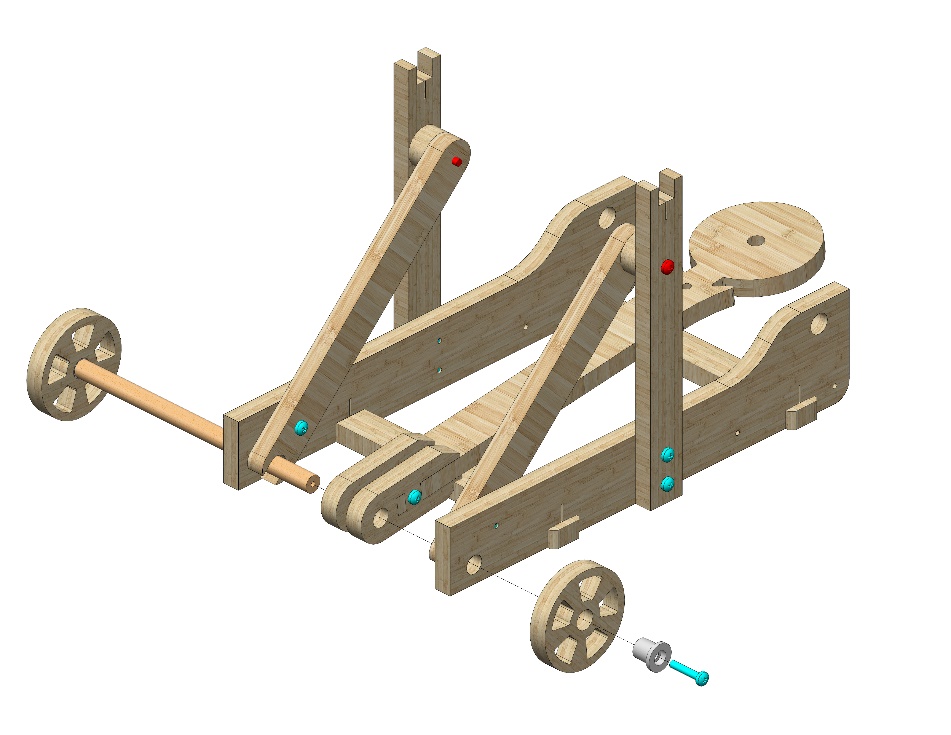 19
2
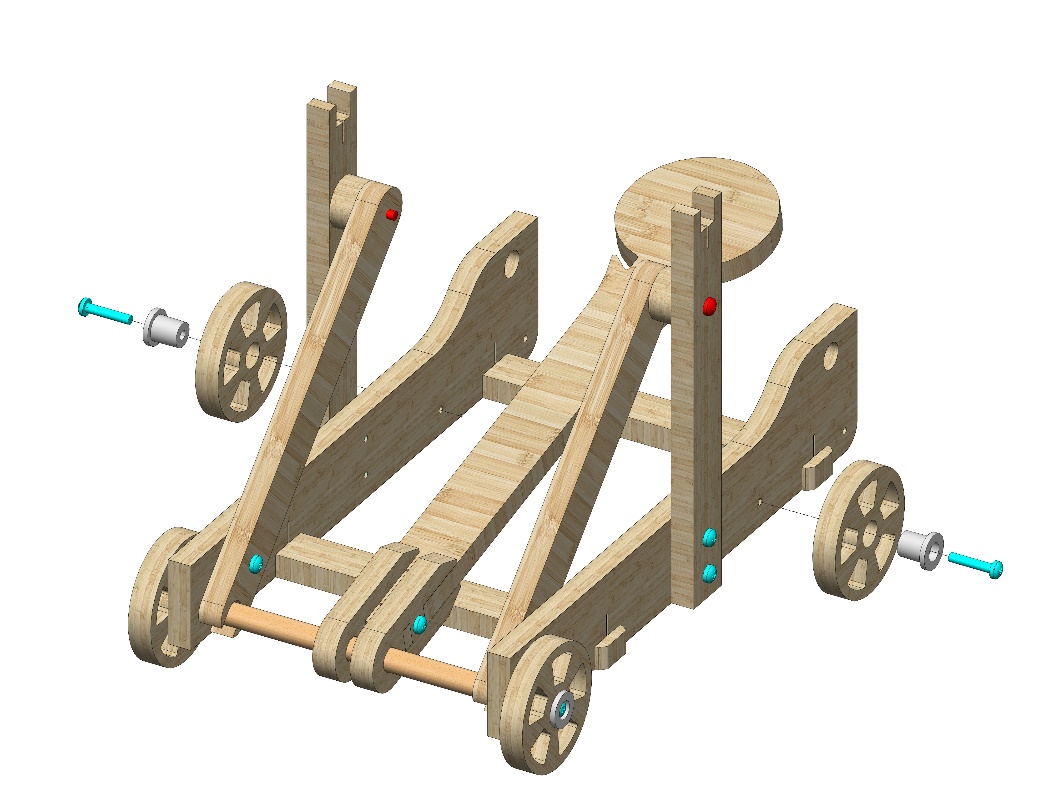 נחבר שני חלקים מסוג 2  באמצעות 2 חלקים מסוג 19.
נשתמש ב 2 ברגי 20#.
2
19
19
2
© All rights reserved to AristoCraft Ltd. Do not copy or reproduce without written permission.
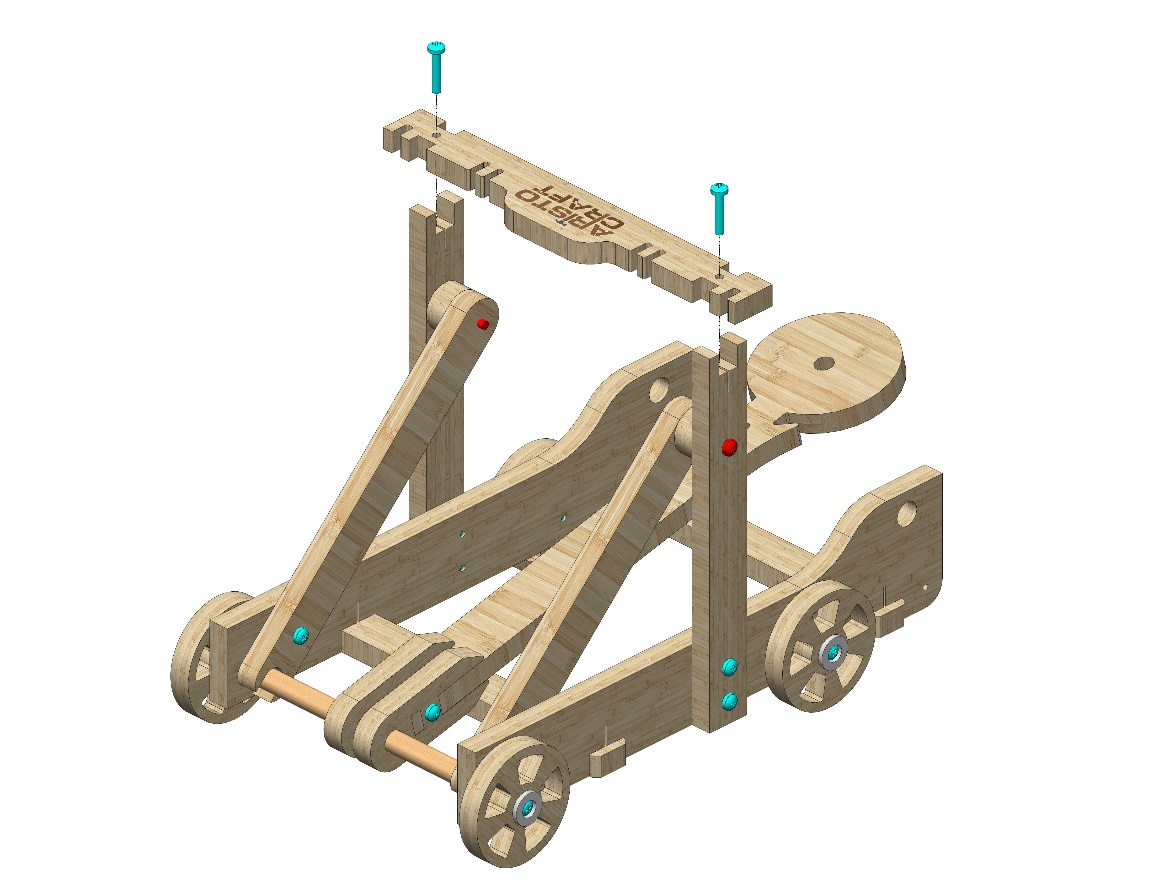 Attach Part 5 as pictured.
Use two #20 bolts.
5
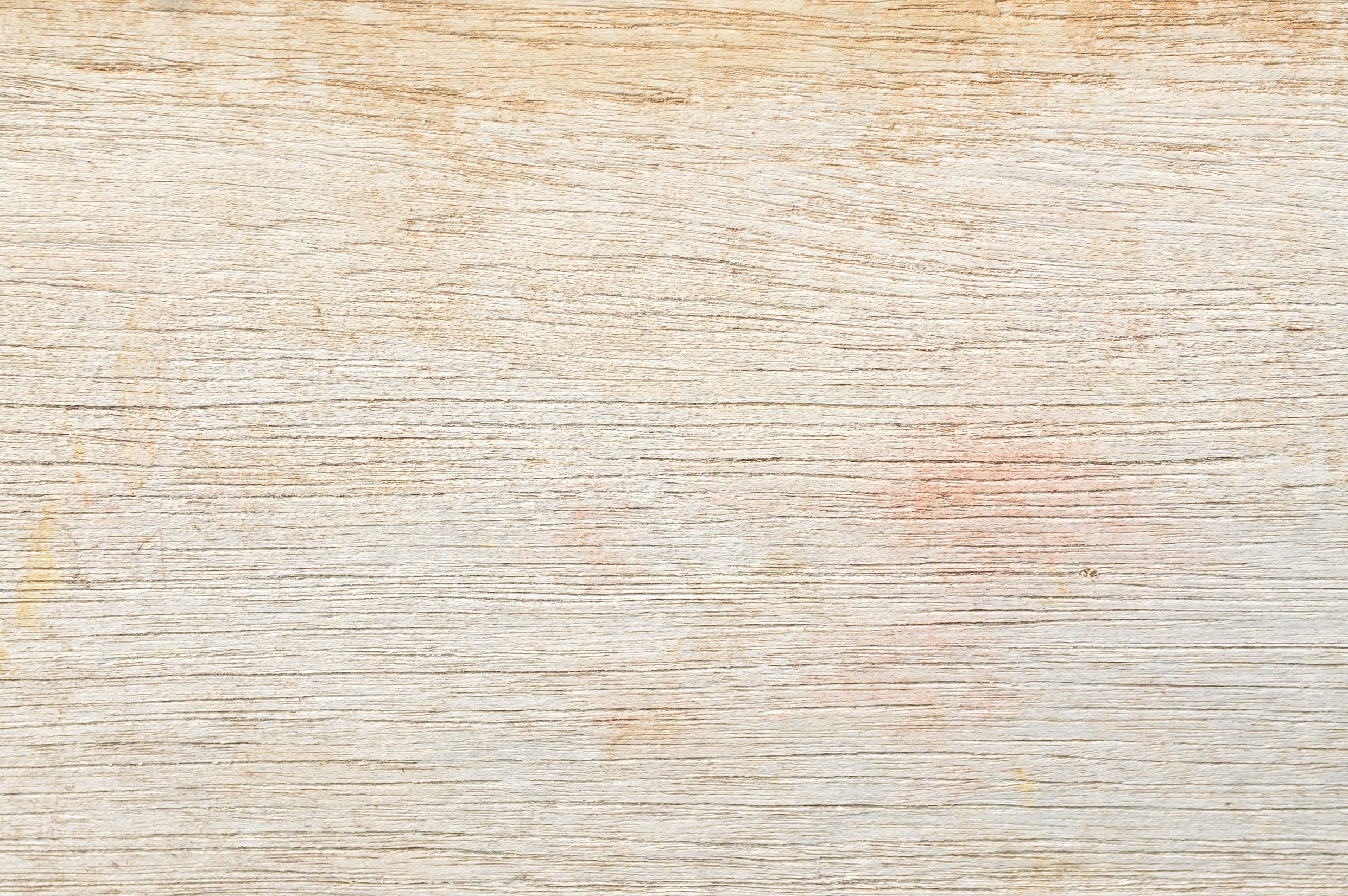 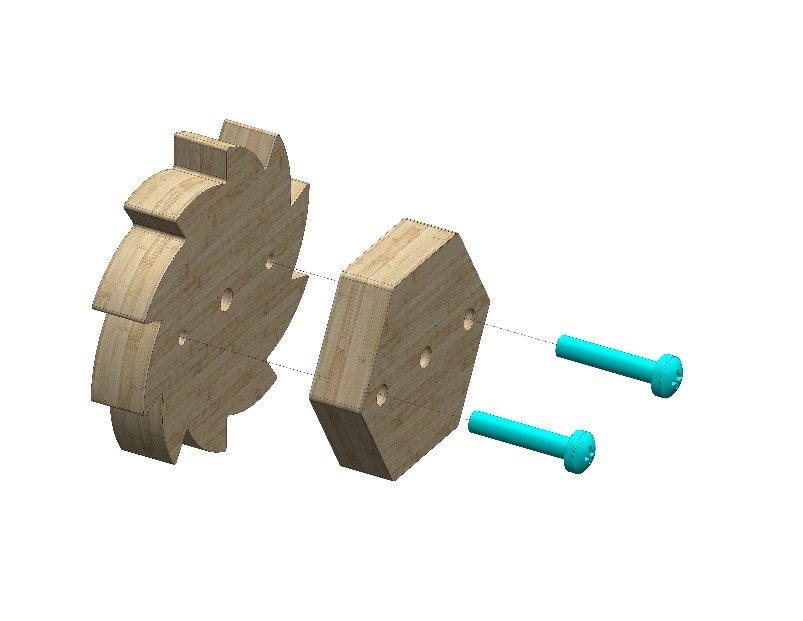 Connect Part 11 to Part 13.
Use two #20 bolts.
13
11
Pay attention to the direction of the teeth!
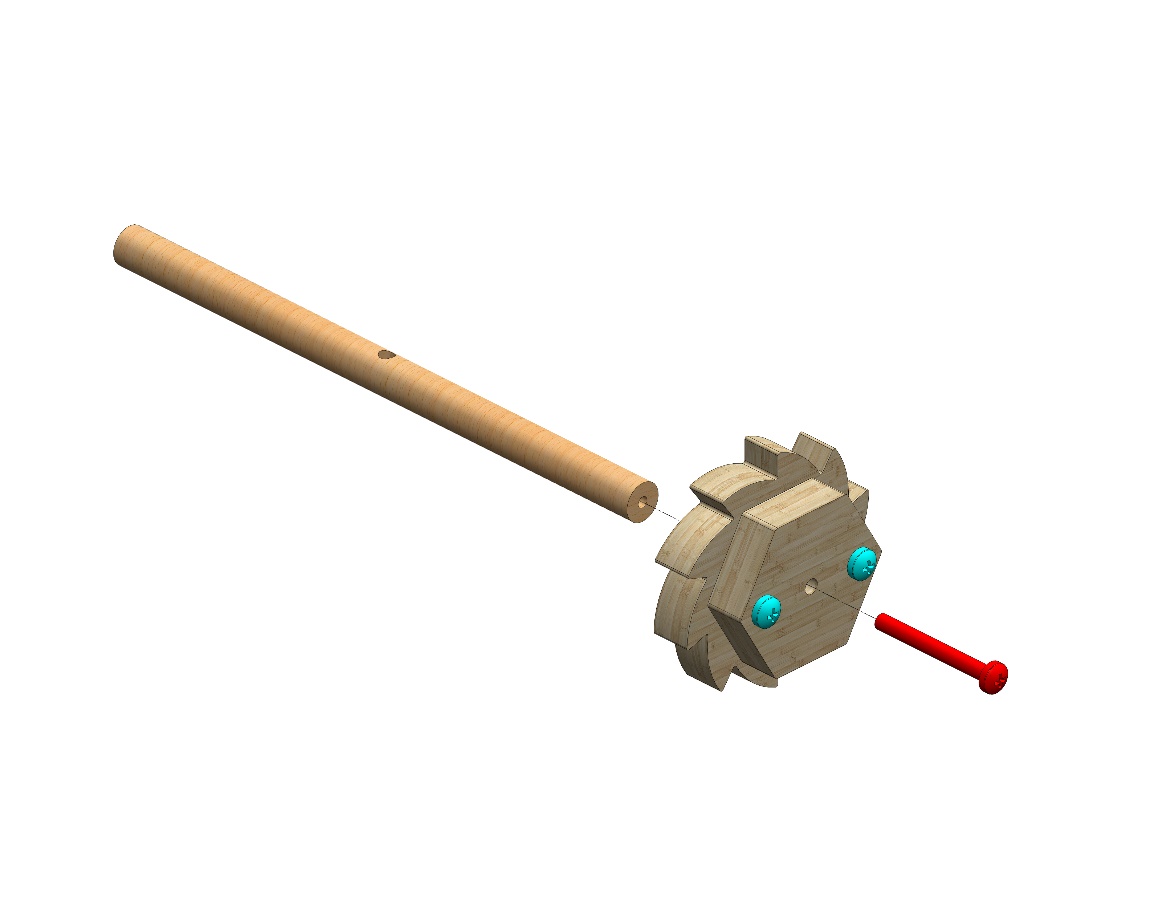 Attach this module to Part 17 as pictured.
Use a #30 bolt. Tighten the bolt well!
17
© All rights reserved to AristoCraft Ltd. Do not copy or reproduce without written permission.
Insert the gear axle as pictured. Attach Part 12 to its end.
Use a #20 bolt.
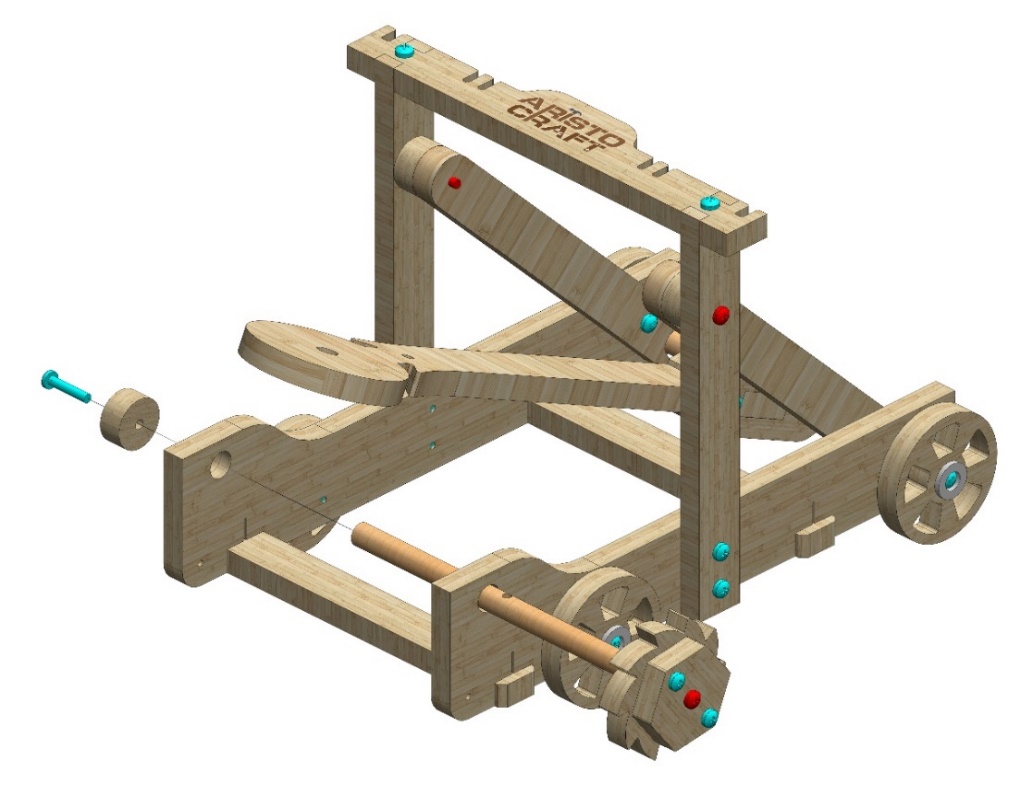 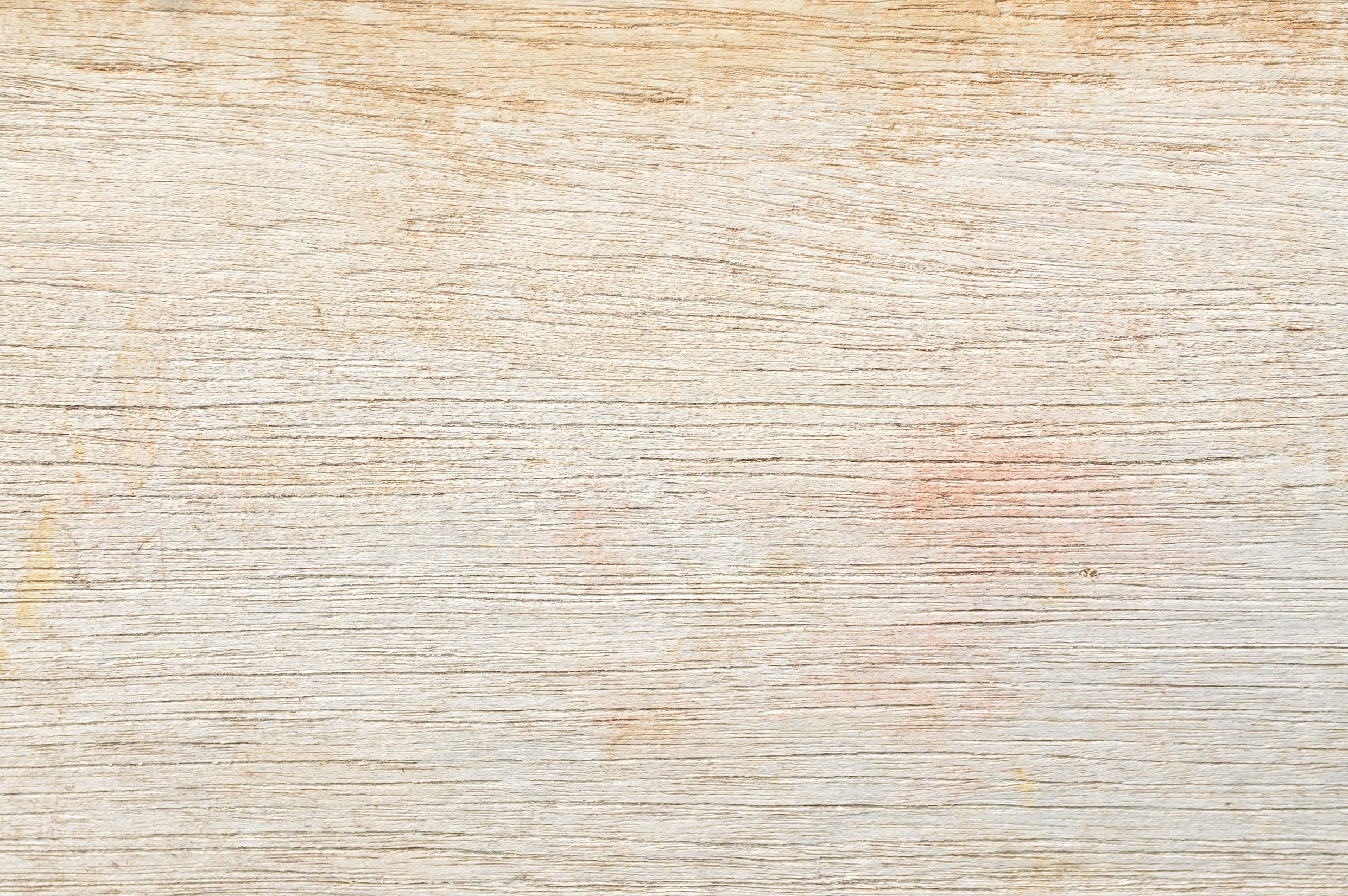 12
נחבר את חלק 7 באמצעות חלק 19 כפי שמתואר בציור. נשתמש בבורג 20#.
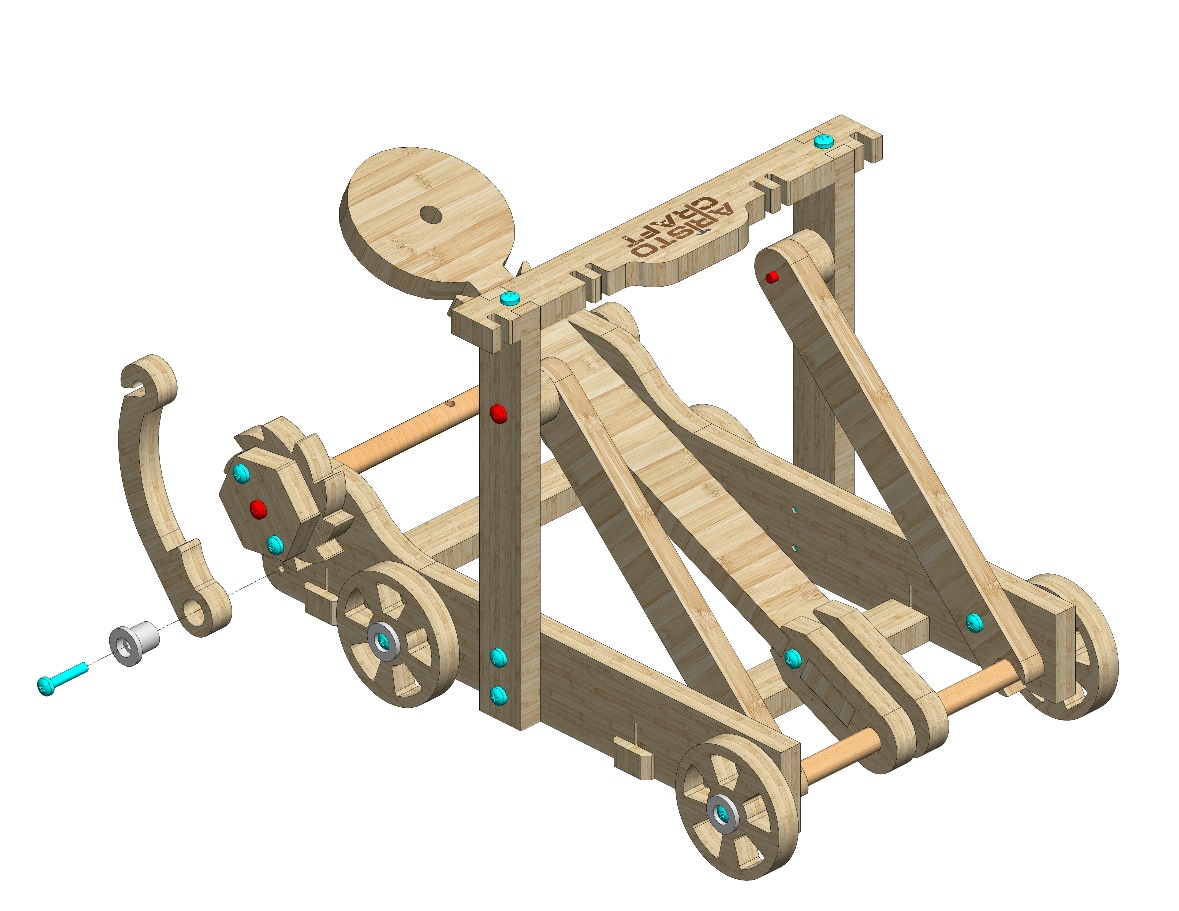 7
19
© All rights reserved to AristoCraft Ltd. Do not copy or reproduce without written permission.
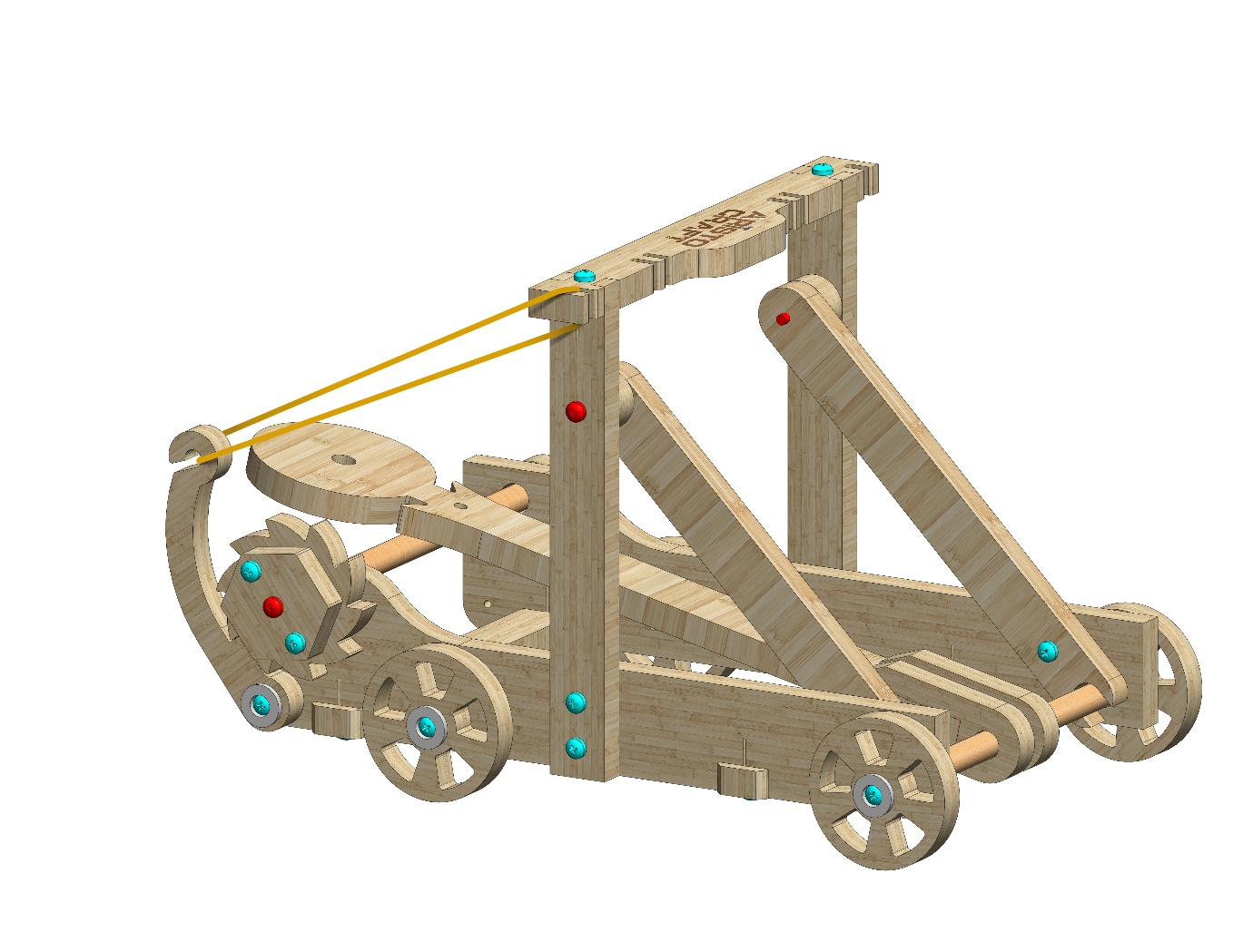 Place the elastic band (Part 18) as pictured.
18
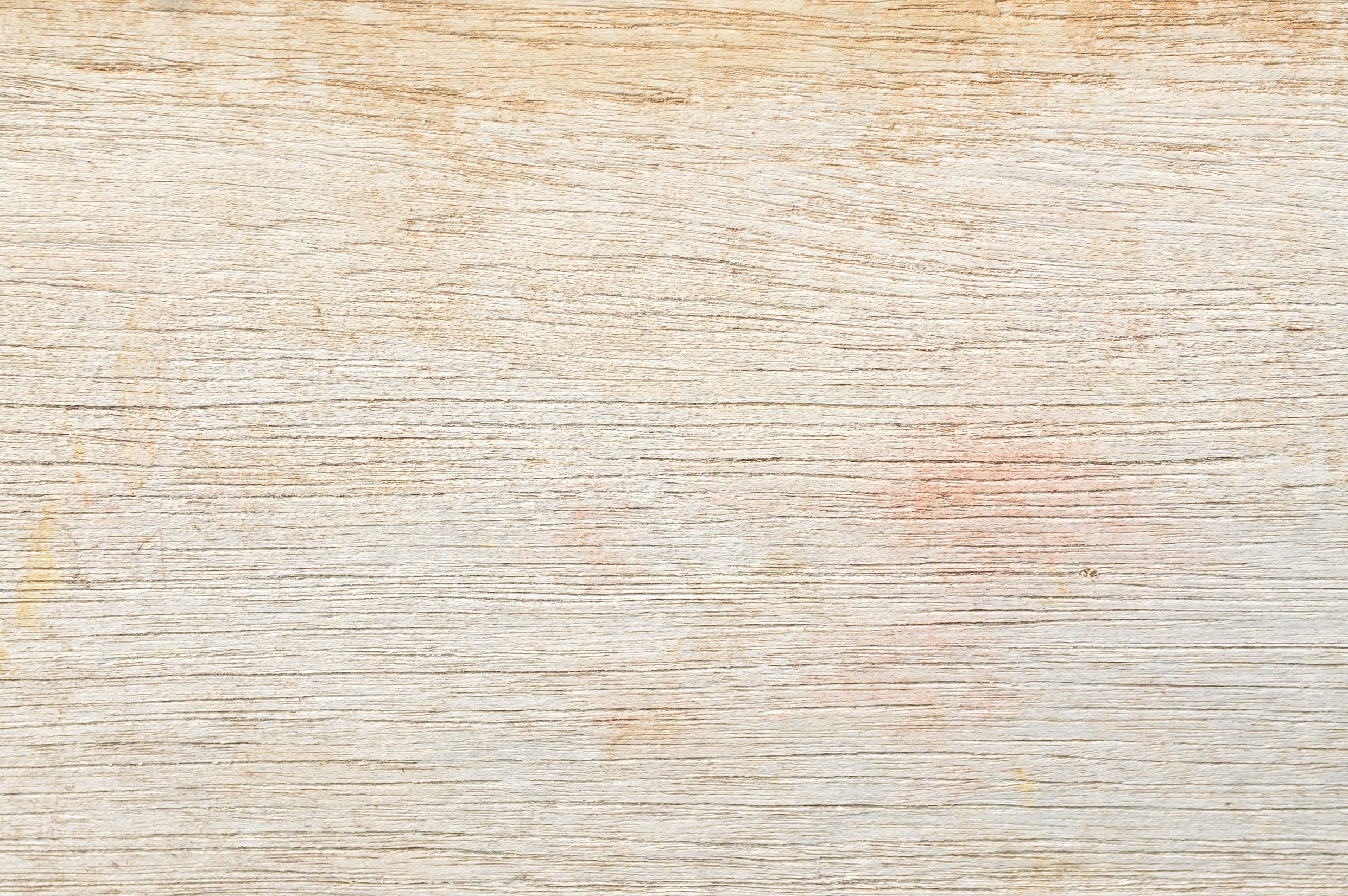 Place the wide elastic band (Part 15)  as pictured.
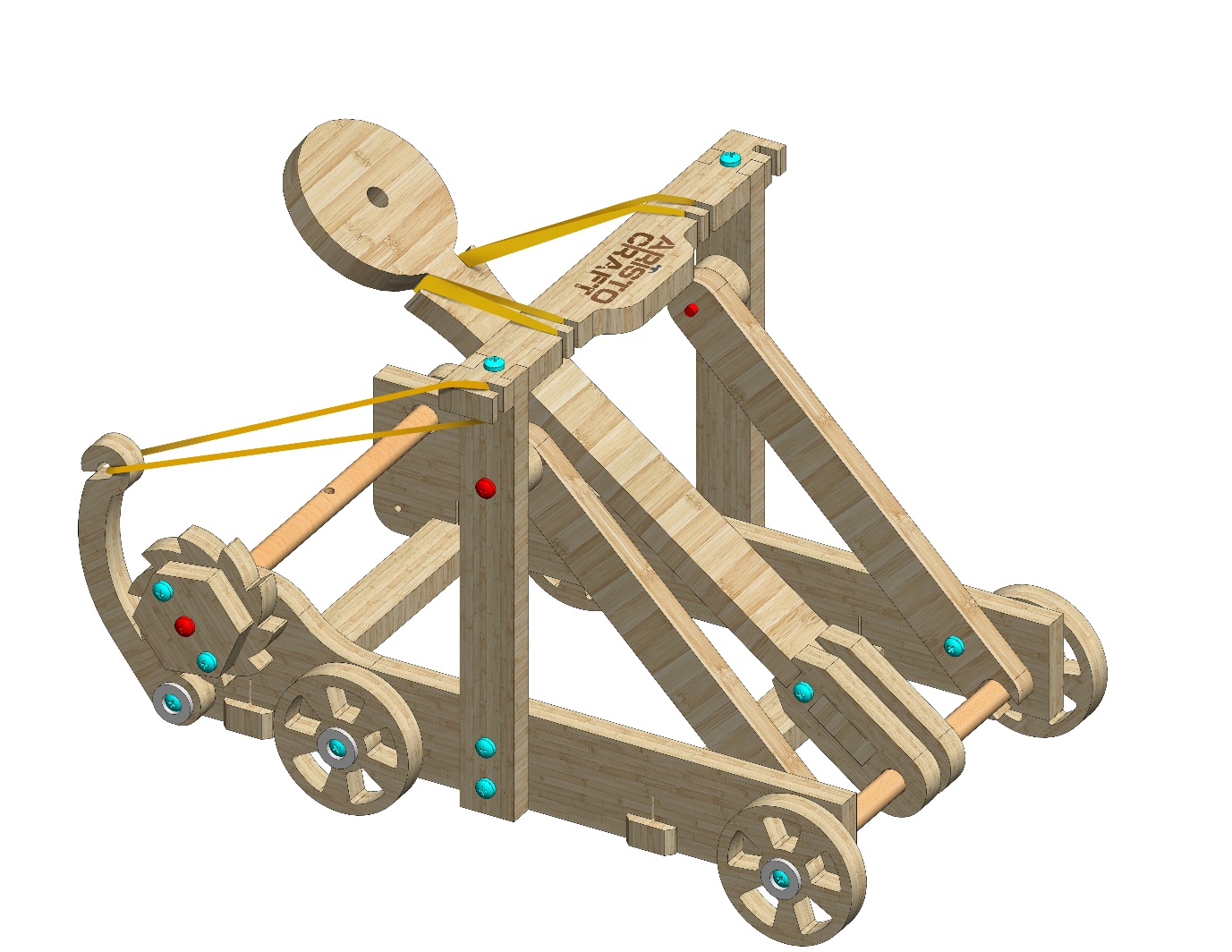 15
© All rights reserved to AristoCraft Ltd. Do not copy or reproduce without written permission.
Feed the string (Part 14) through the hole in the middle of the gear axle as pictured.
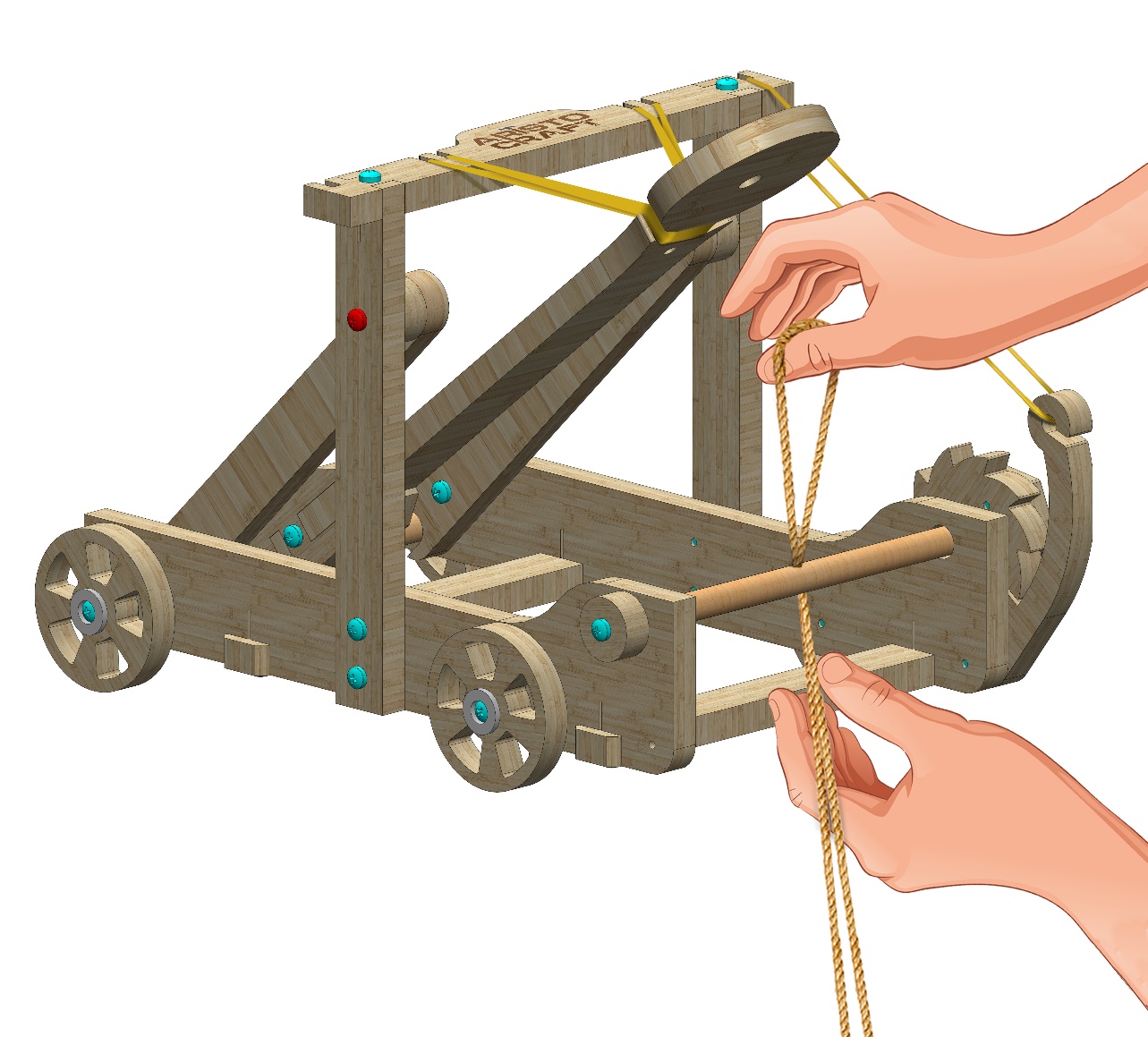 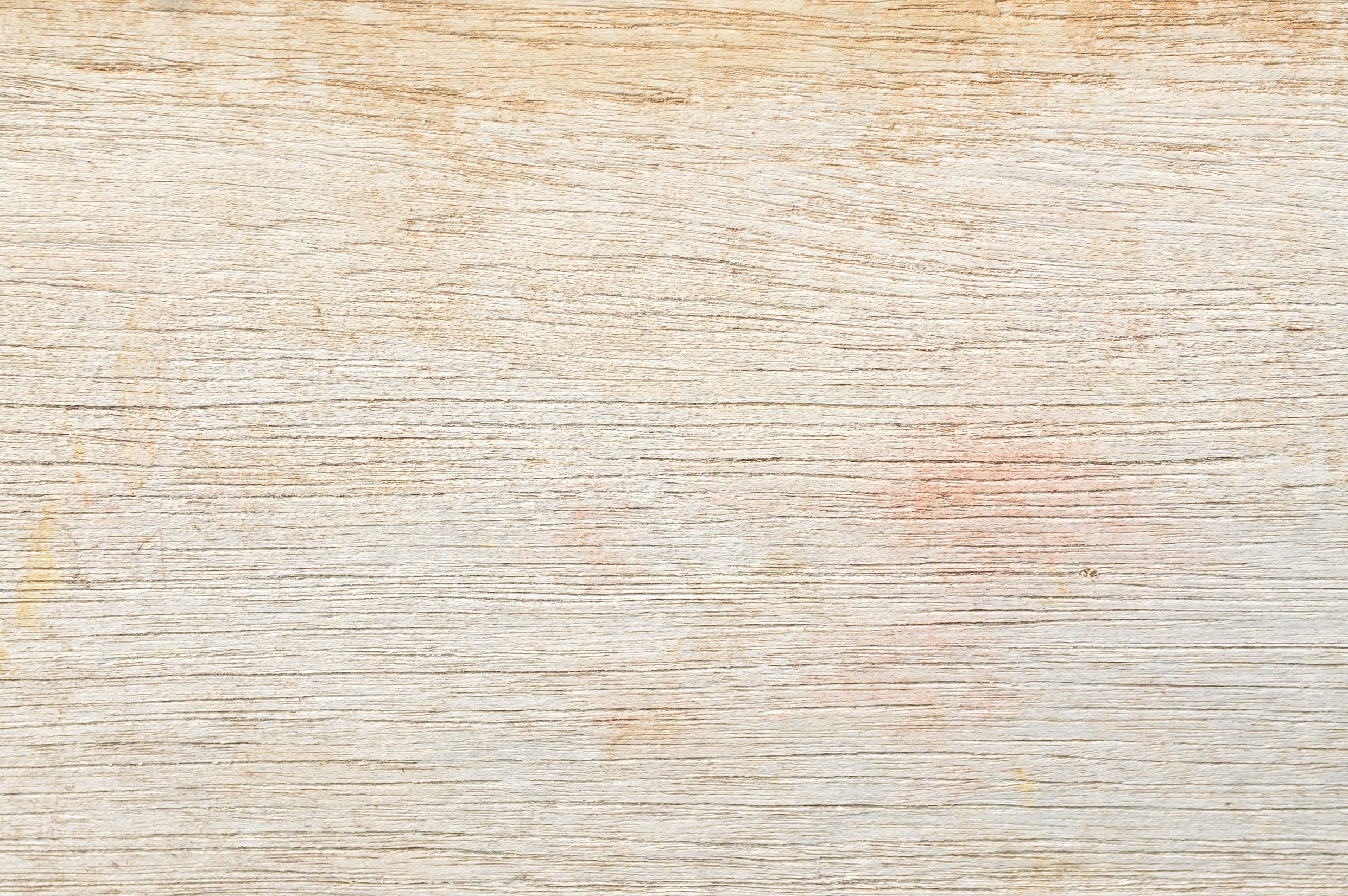 14
Feed the two free ends of the string through the loop, and pull it tight as pictured.
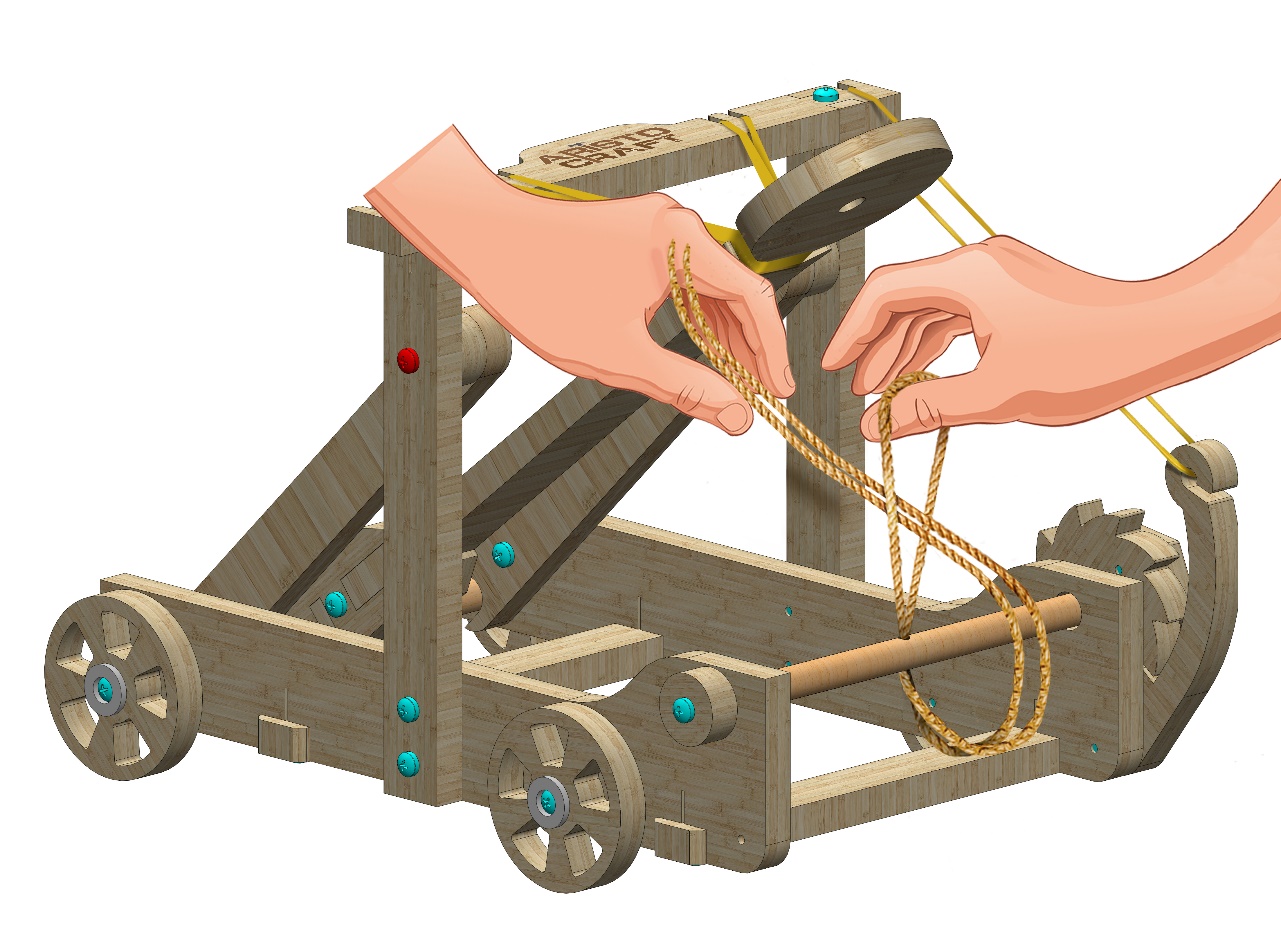 © All rights reserved to AristoCraft Ltd. Do not copy or reproduce without written permission.
Tie the string around the shooting arm as pictured.
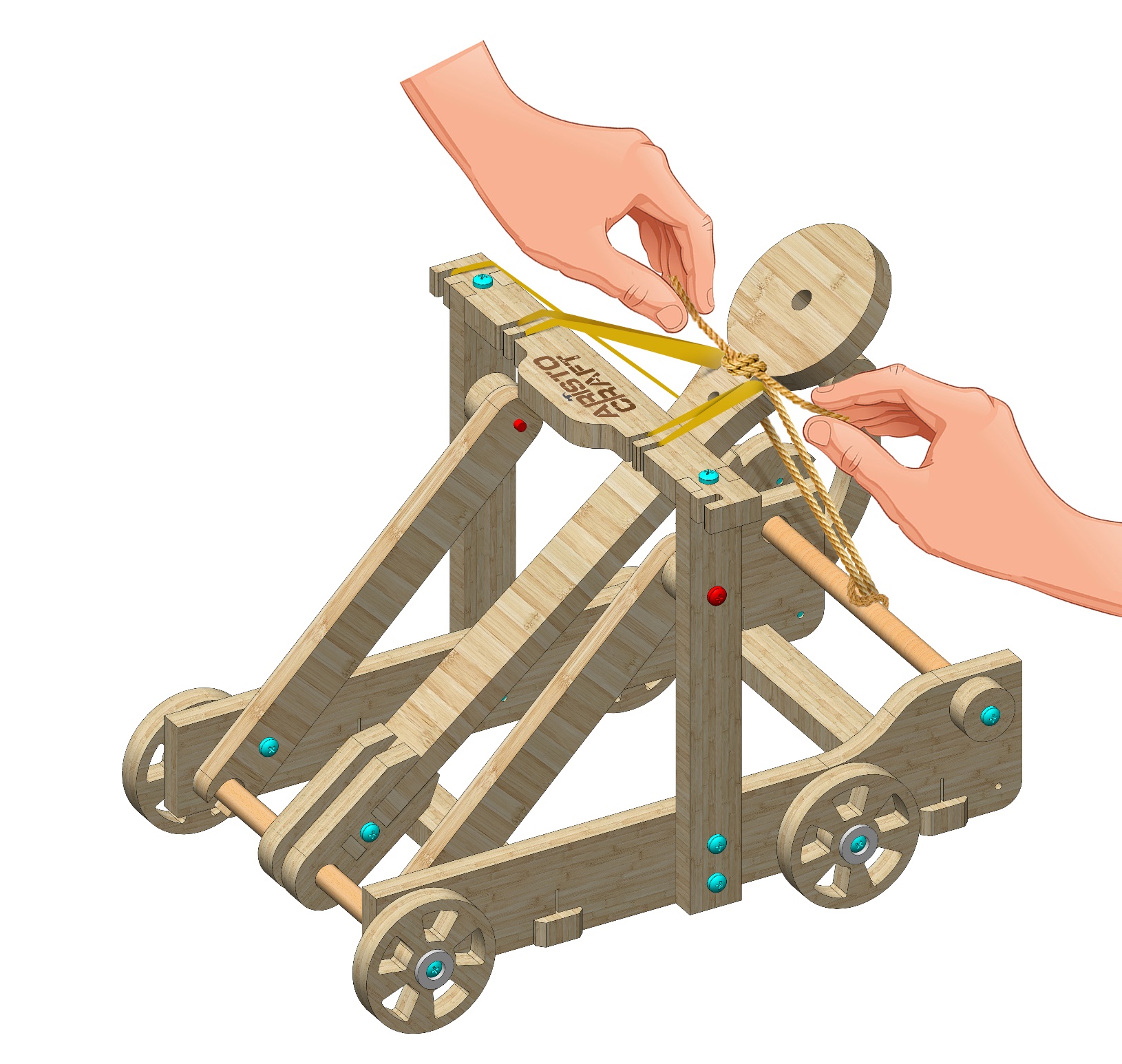 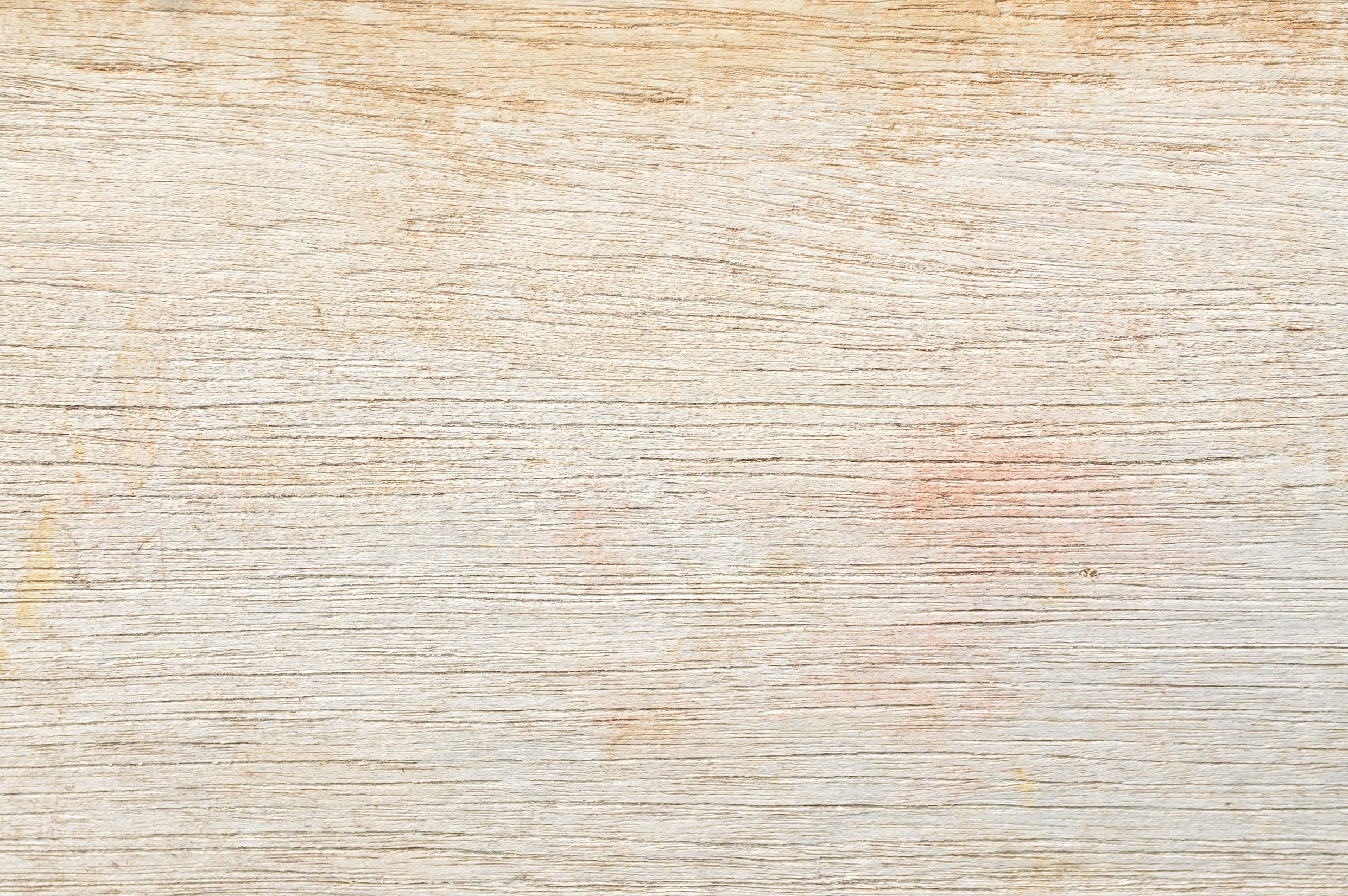 © All rights reserved to AristoCraft Ltd. Do not copy or reproduce without written permission.